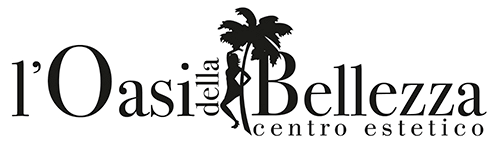 PRENDITI CURA DI TE………
SLIM UP 

Ultrasuoni e lipoaspirazione                   € 60
Linfodrenaggio + Bendaggi e Pressoterapia     € 45
Lipoaspirazione + Fangoterapia                € 45
Massaggio riducente + Pressoterapia          € 45
Ultrasuoni e lipoaspirazione                   € 60
Rassodante + Fango e Pressoterapia          € 45
Lipoaspirazione + Massaggio riducente         € 45
Ultrasuoni e lipoaspirazione                   € 60
Linfodrenaggio + Pressoterapia                € 45
Rimodellamento localizzato a led              € 45
                                  TOTALE      €495

     10    TRATTAMENTI       a     soli    € 369
RISULTATI VISIBILI DALLA PRIMA SEDUTA